Land Product Validation Subgroup
Mission is to foster and coordinate quantitative validation of higher level global land products derived from remotely sensed data in a traceable way, and to relay results so they are relevant to users

Goals are to increase the quality and efficiency of global satellite product validation by developing and promoting international standards and protocols for field sampling, scaling techniques, accuracy reporting, data and information exchange

Focus areas engage the international community in the development of datasets and protocols supporting consistent validation of remote sensing based global land products
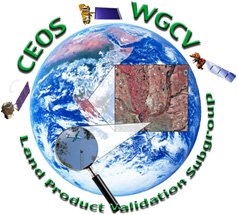 1
LPV Subgroup Structure
Chair: 		Miguel Román
				(NASA GSFC)
Vice-Chair: 	Fernando Camacho
				(EOLab, Spain)	
Secretariat: 	Jaime Nickeson
				(NASA GSFC)

11 Focus Areas each with 2 international co-leads

Terms are 3 years
(optional 1 term extension for focus area leads)
2
LPV Subgroup Focus Areas
3
LPV Web Site
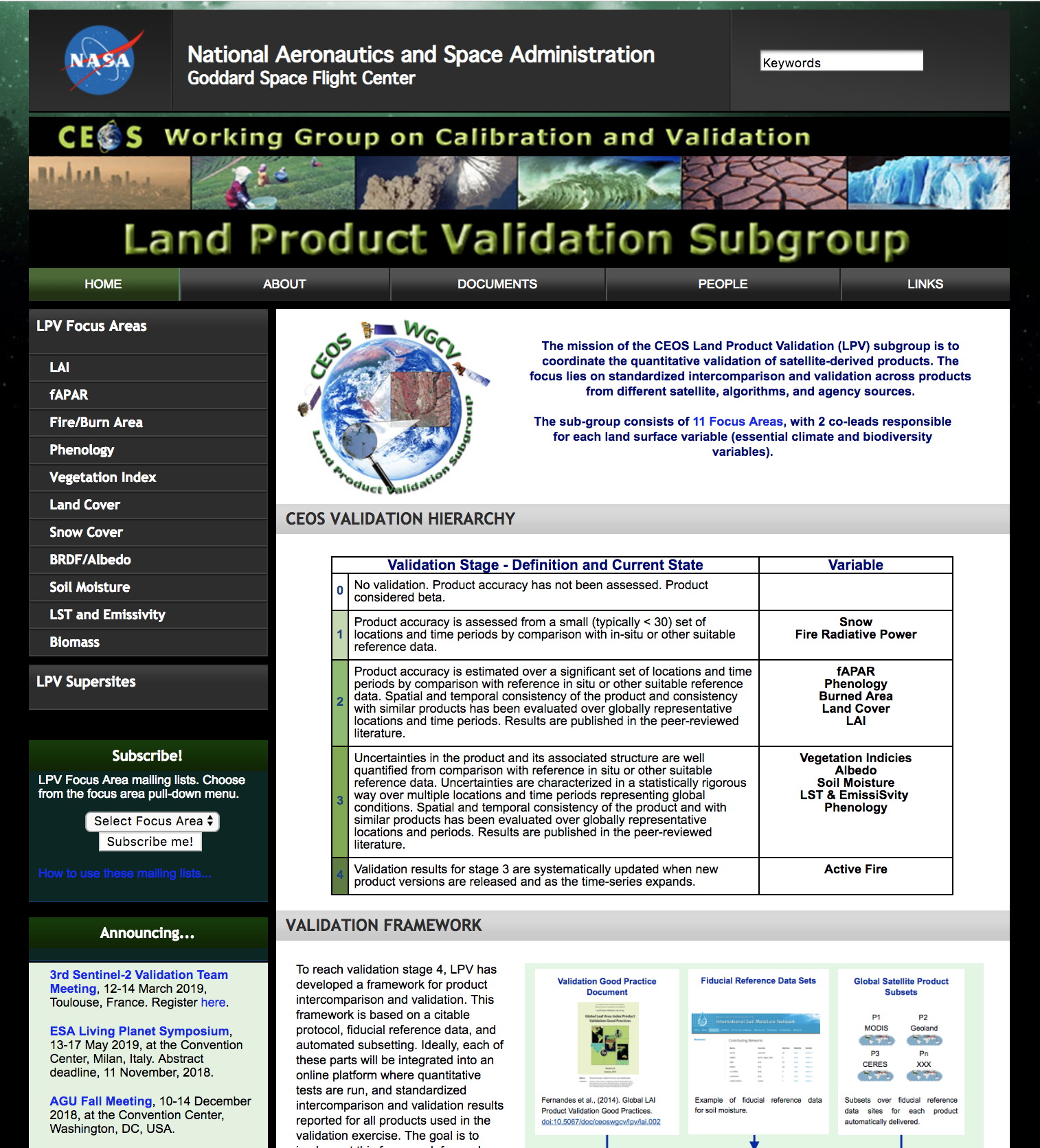 Established in 2001

Subscribed member list has grown to nearly 700 members over the years.

Each focus area (ECV) has pull down menu of links to 
Home page
References
-   Collaboration
-   Products
http://lpvs.gsfc.nasa.gov
4
[Speaker Notes: LPV information
Validation stages
Focus Area tabs
Announcements
subscriptions]